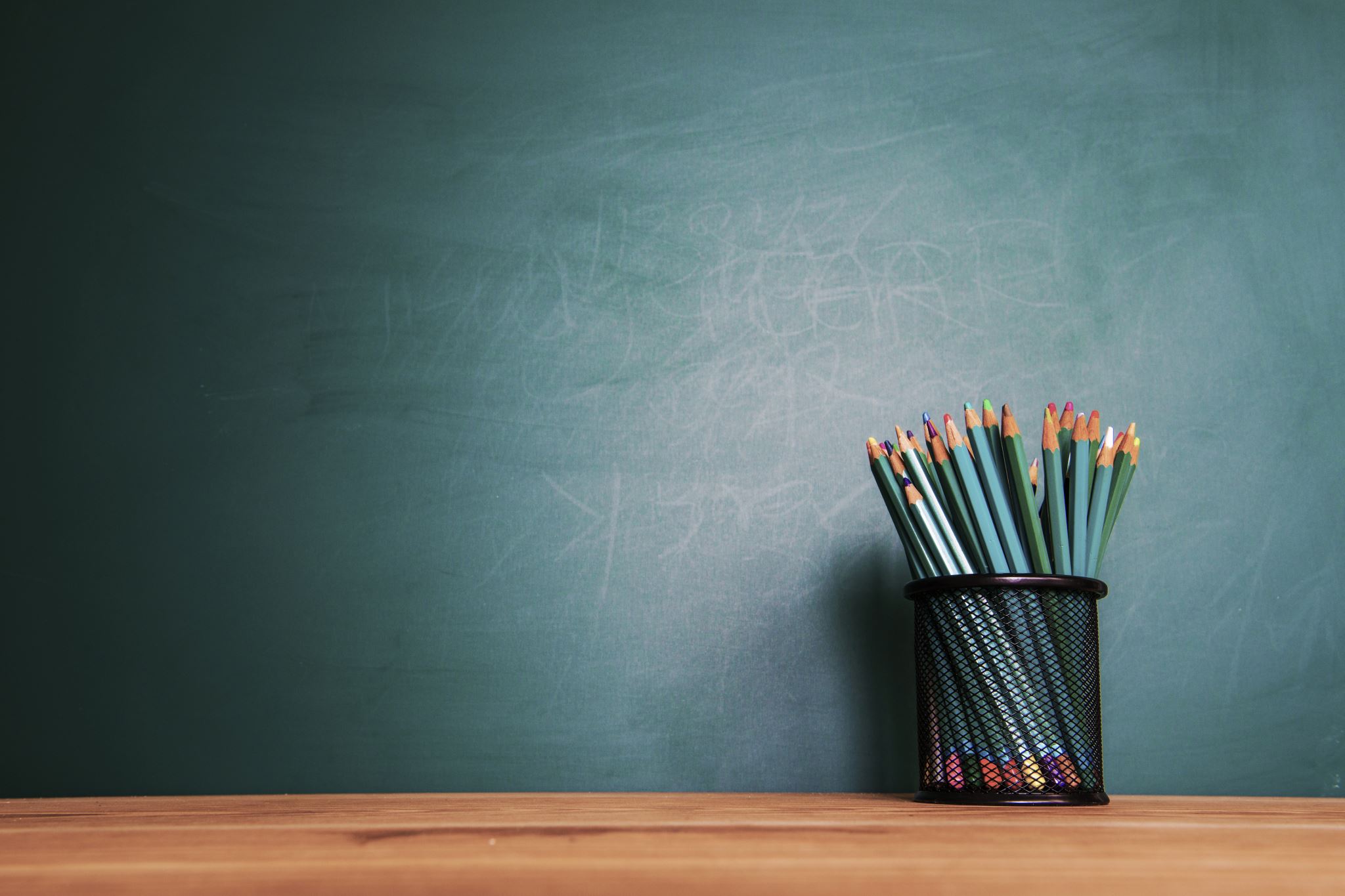 Income Taxes
By Reginald McCauleySr Tax Analyst, H&R Blockrjmccauley2@gmail.com301.375.0848(voicemail & text)
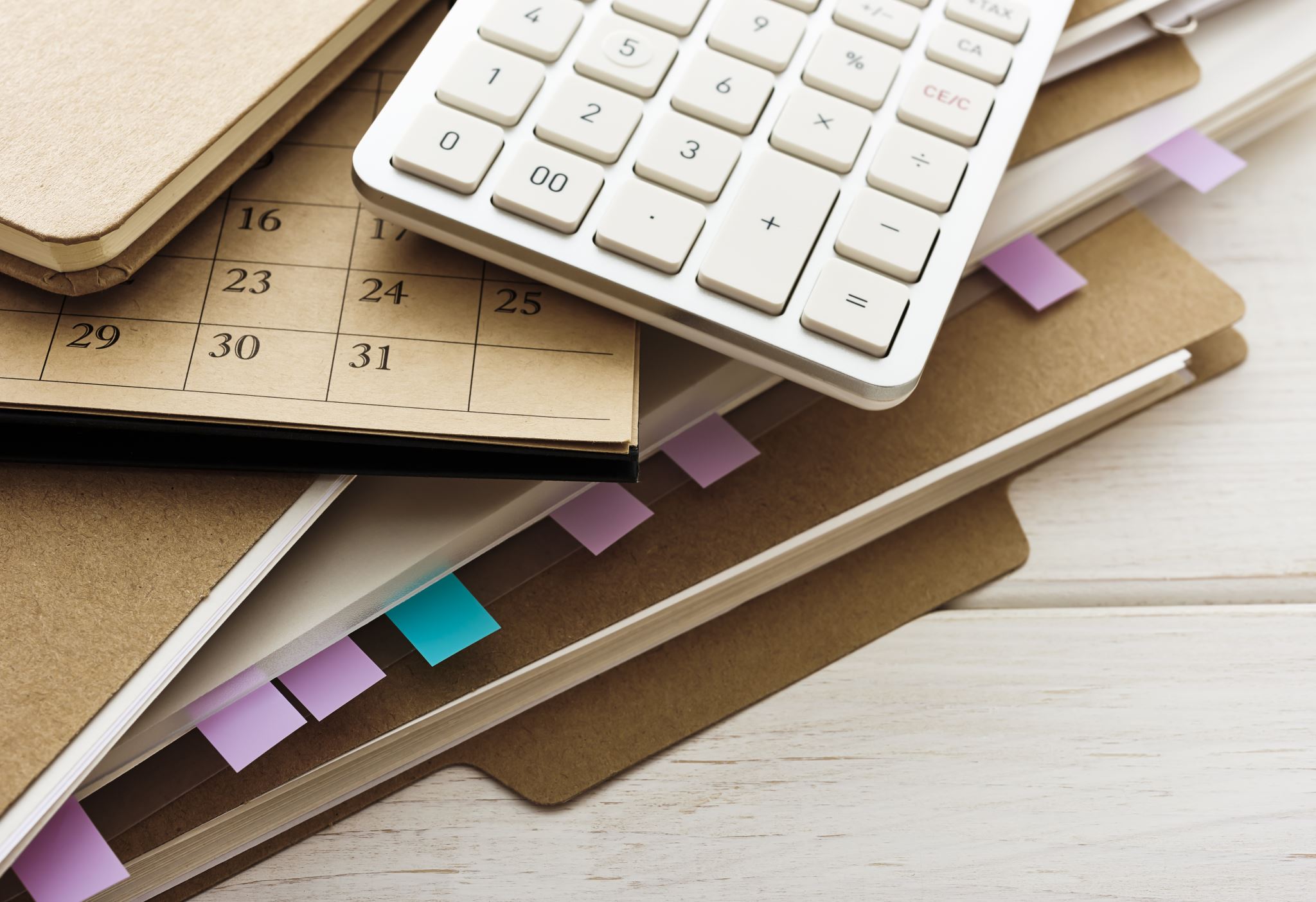 Today’s  topics
Income tax filing objectives
Filing exemption based on gross income
Due dates, penalties and interest
Itemized deductions
Retirement
Small business and Gig workers
Unique situations, sale of home, capital gains, etc
New tax laws
Tax Filing Objective
AM I REQUIRED TO FILE?
You are required to file if your gross income is equal to or more that your STANDARD DEDUCTION
	single under age 65		$12,950
	single > age 65		$14,700
	HOH under age 65		$19,400
	HOH > age 65		$21,150
	MFJ under 65(both)	$25,900
	MFJ > 65(one)		$27,300
	MFJ > 65 (both)		$28,700
	MFS (any age)		$5
	QSS under age 65		$25,900
	QSS > 65		$27,300
*age on December 31st of the tax year
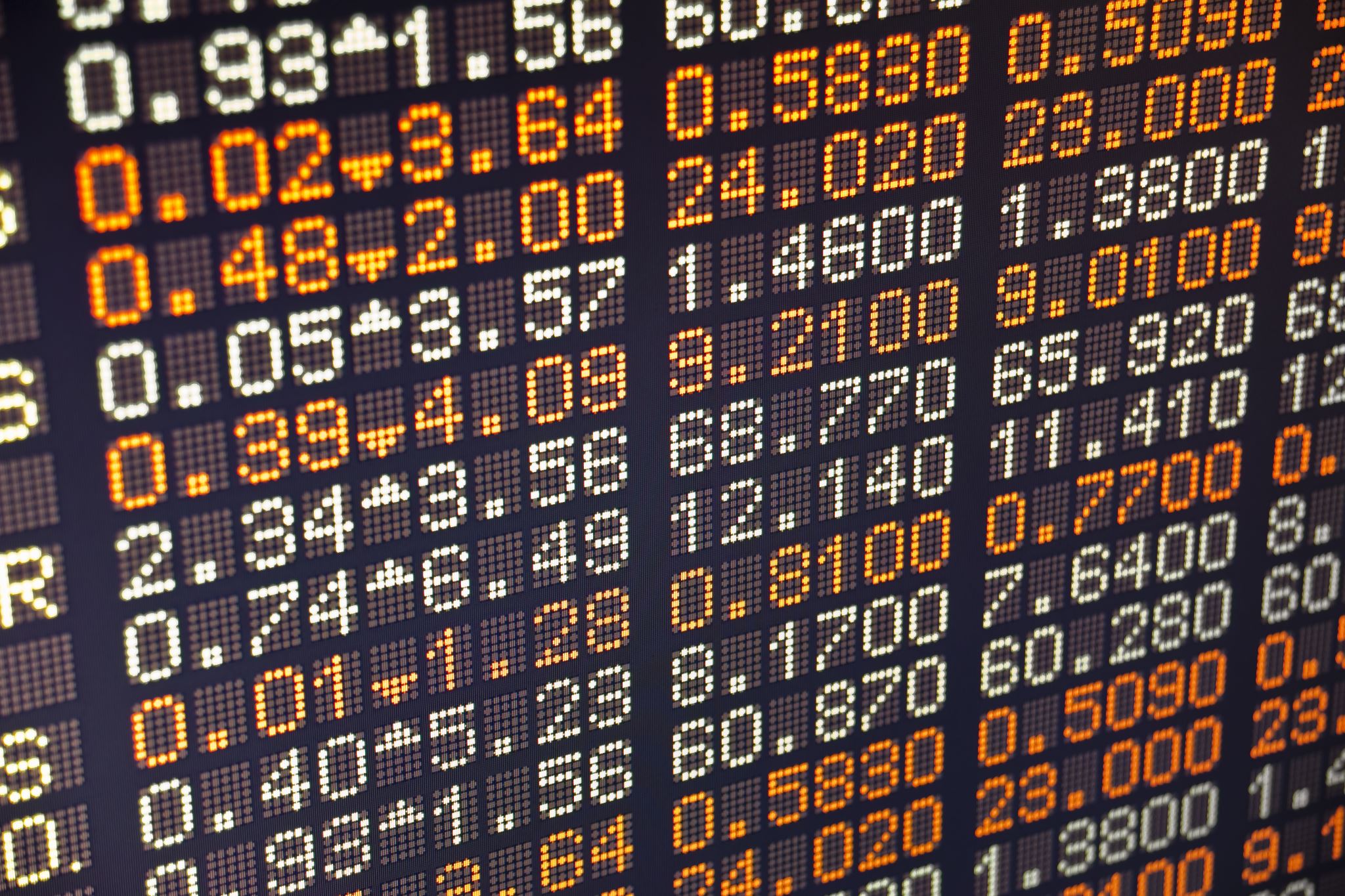 taxes due date
penalties
Penalties cont’d
Can I claim my Medical expenses, church contributions, MGM losses
Retirement
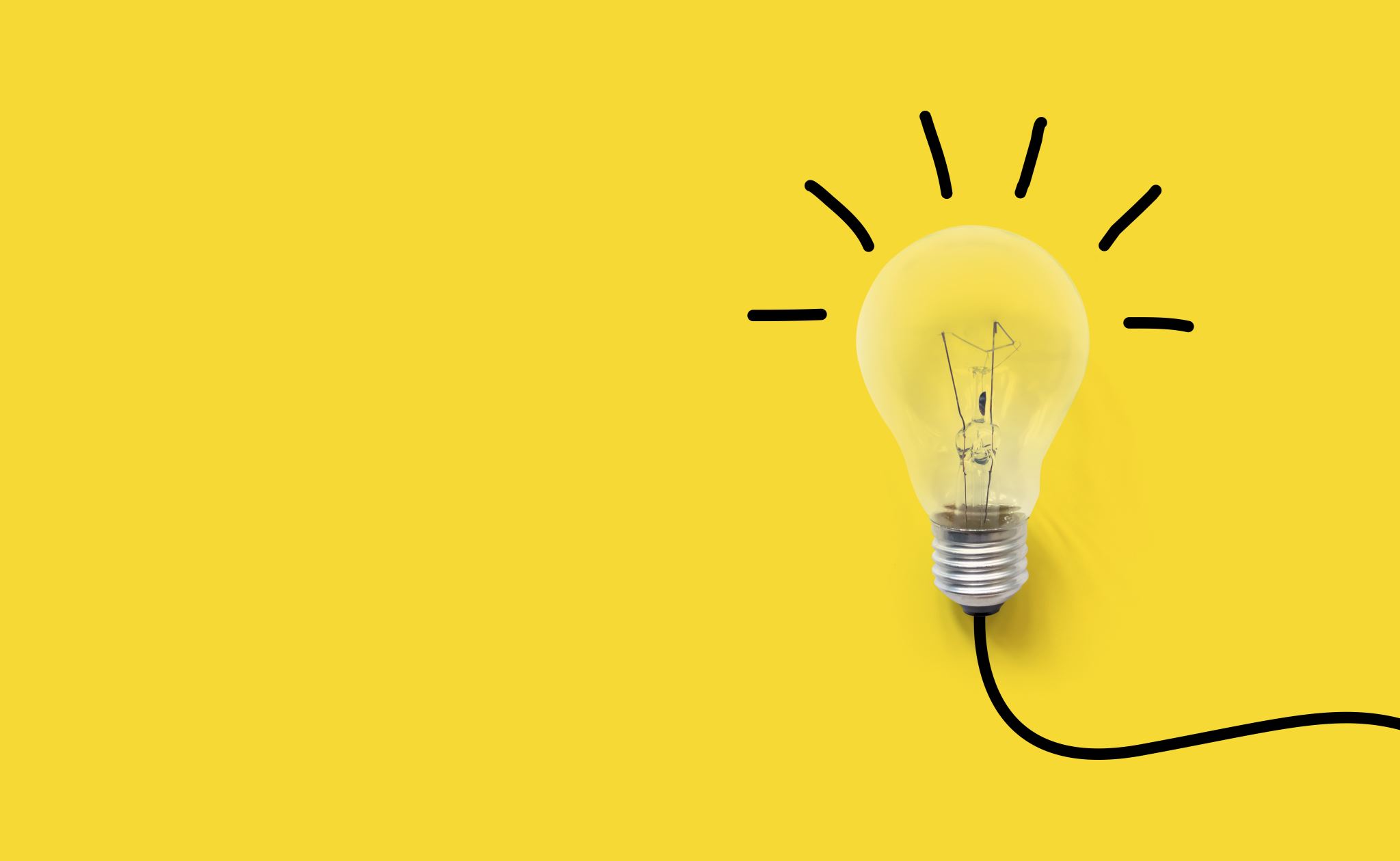 New tax laws
1099K
Required Minimum Distributions (RMD)
Energy Savings Equipment/Appliances
Unique Situations
1099nec uber/lyft, DoorDash, other small business,LLC
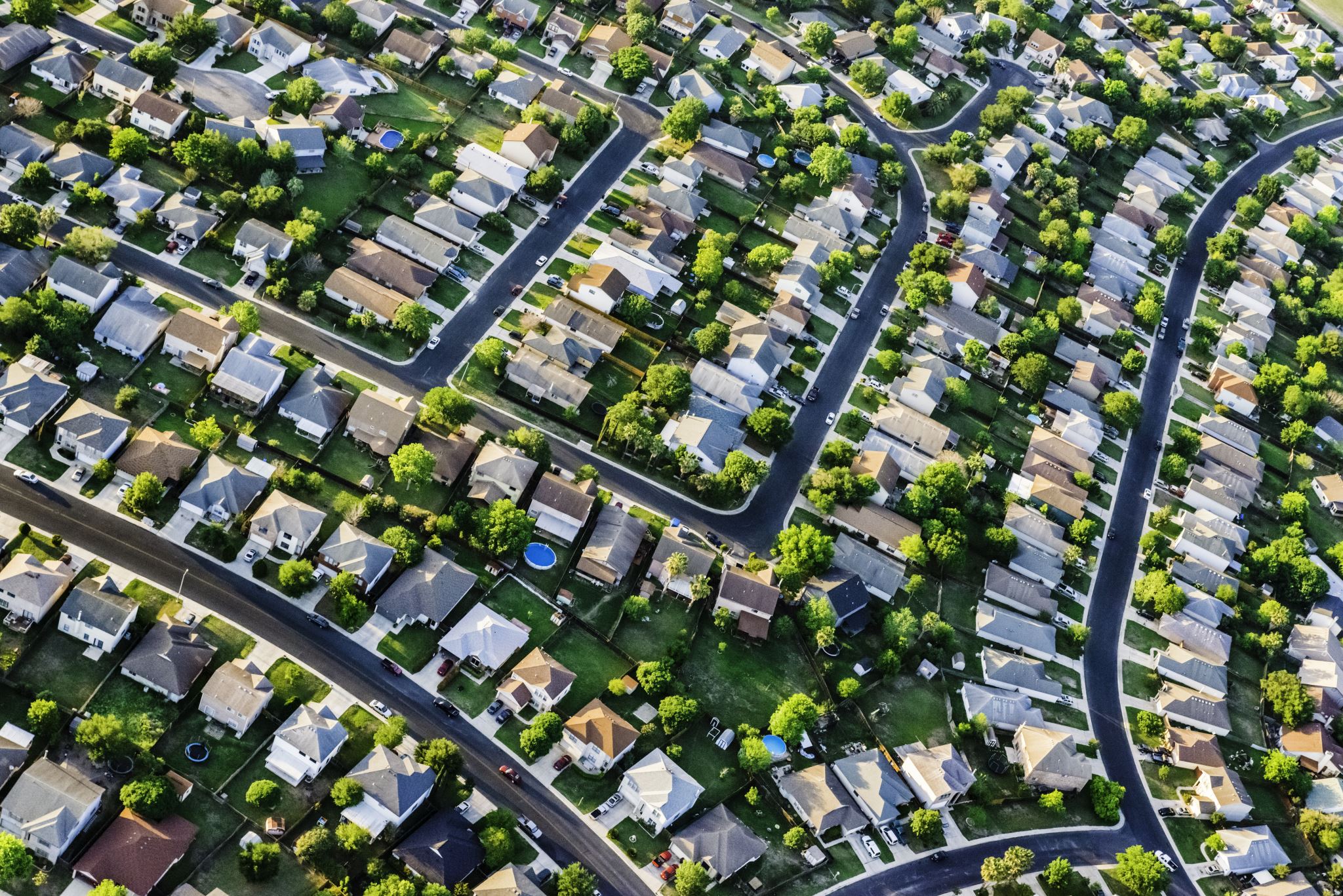 Rental Property
Rental Property is reported on Schedule E
Includes Depreciation of the property and most capital improvements
Includes all rental income received during the tax years
Expenses incurred will offset rental income
Depreciation recapture upon sale of the property (even if depreciation wasn’t taken)
Social security income
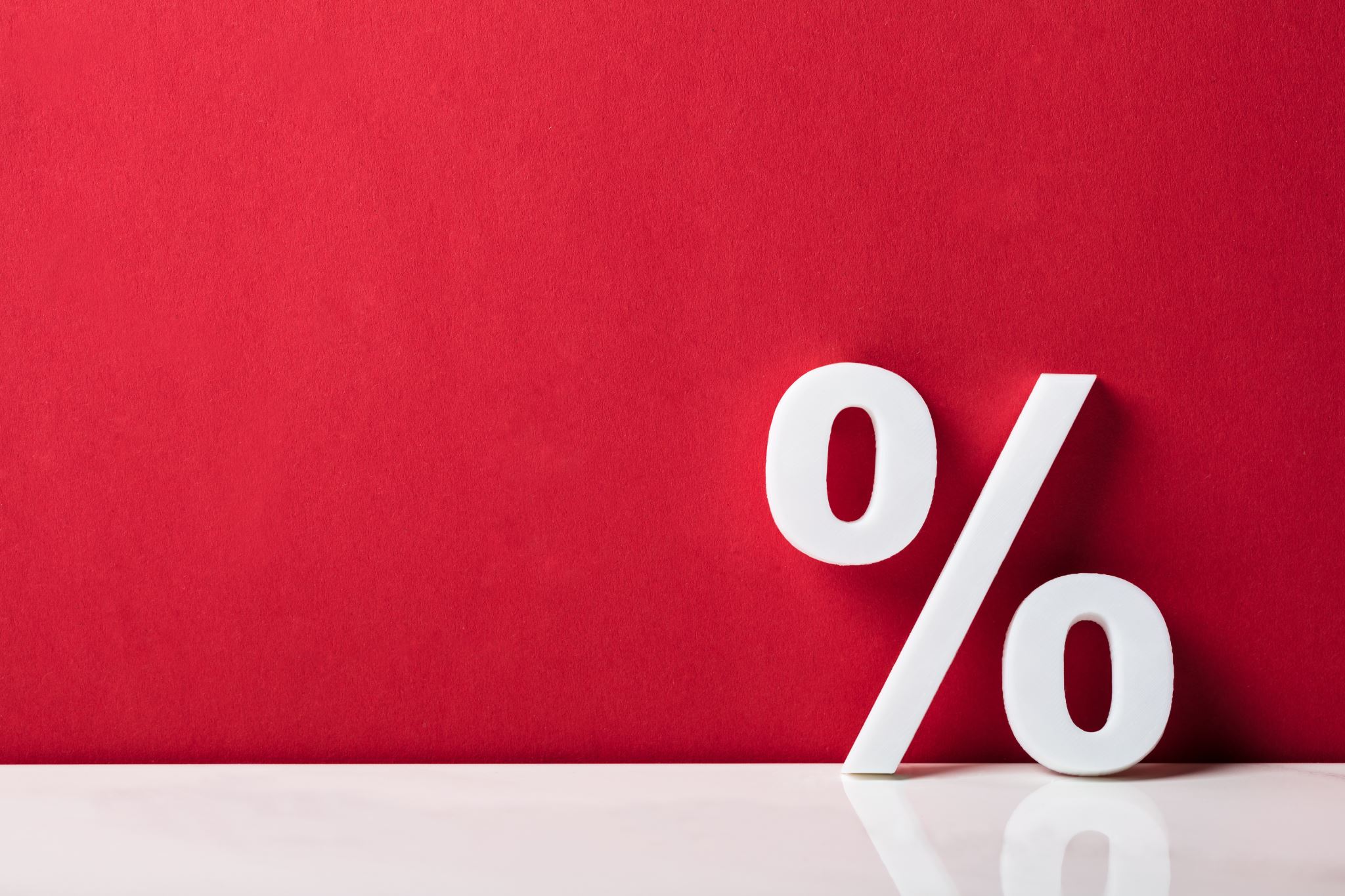 Capital gains
The capital gains tax rate is 0%, 15% or 20% on most assets held for longer than a year. Capital gains taxes on assets held for a year or less correspond to ordinary income tax brackets: 10%, 12%, 22%, 24%, 32%, 35% or 37%.

In 2023, individual filers won’t pay any capital gains tax if their total taxable income is $44,625 or less. The rate jumps to 15 percent on capital gains, if their income is $44,626 to $492,300. Above that income level the rate climbs to 20 percent.
Sale of home
If you sell your primary residence, you can be exempt from capital gains taxes on the first $250,000 if you are single and $500,000 if married filing jointly. This exemption is only allowable once every two years. You can add your cost basis and costs of any improvements you made to the home to the $250,000 if single or $500,000 if married12. This special tax treatment is known as the "Section 121 exclusion"2
The Internal Revenue Service (IRS) requires that, to qualify for the exclusion, you must have owned your property for two of the last five years and lived in it as your main residence for at least two of the last five years preceding the sale date.2
The Section 121 exclusion isn’t a one-shot deal. You can effectively sell your residence every two years without owing any capital gains tax on the proceeds, as long as you live there and own it during that time. You just can't claim the exclusion any more often than once every two years if you're going to meet these rules.
Tax Brackets- single filers
2022 Single Filer Tax Brackets
Tax Brackets mfj
2022 Married Filing Jointly Tax Brackets
irmma
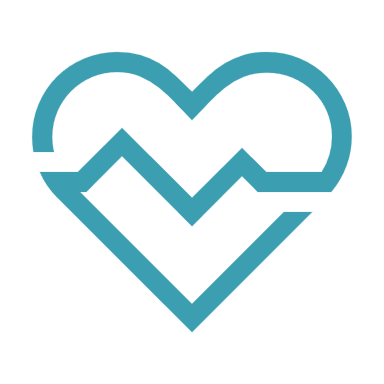 IRMAA stands for the Income Related Monthly Adjustment Amount that is added to some people’s Medicare premiums. While most people who receive Medicare benefits when they reach age 65 will never have to worry about IRMAA, those with higher incomes are charged extra each month for their coverage.
2023 Part B Medicare IRMAA Bracket
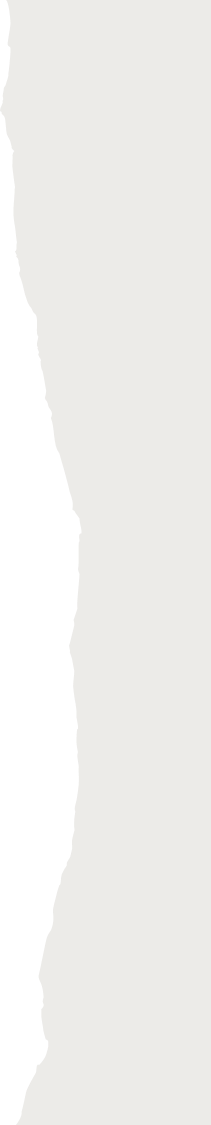 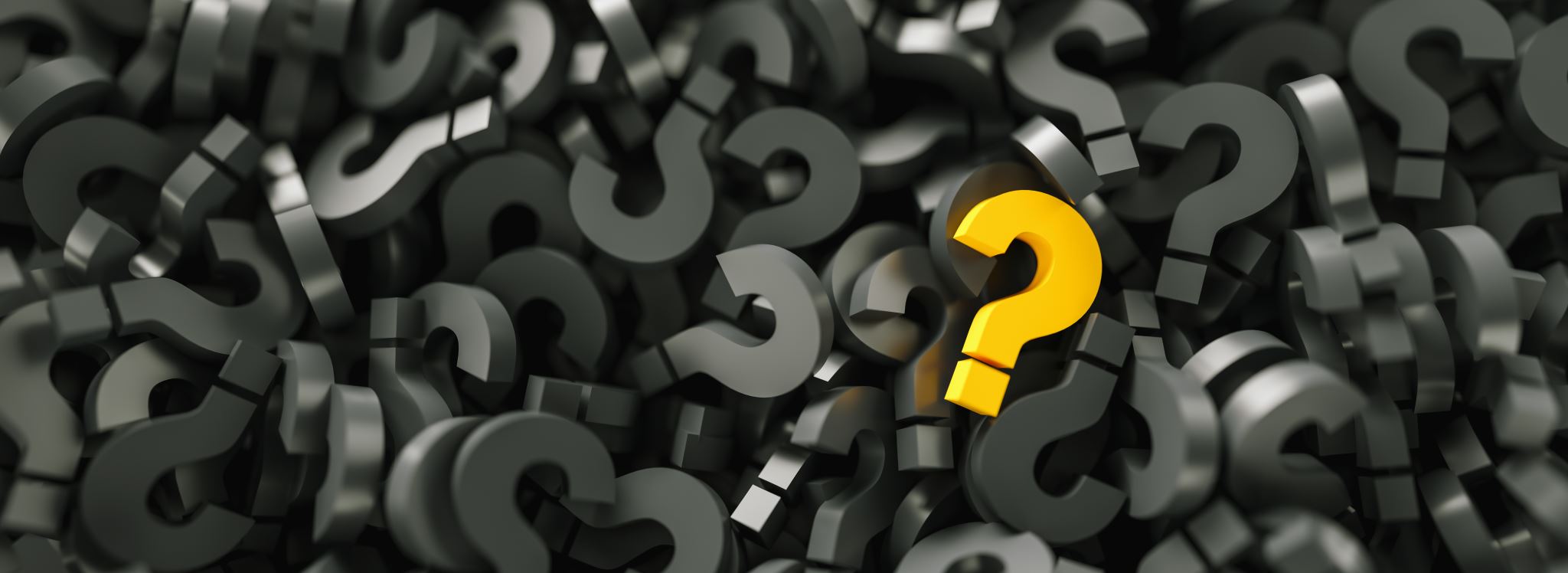 Questions